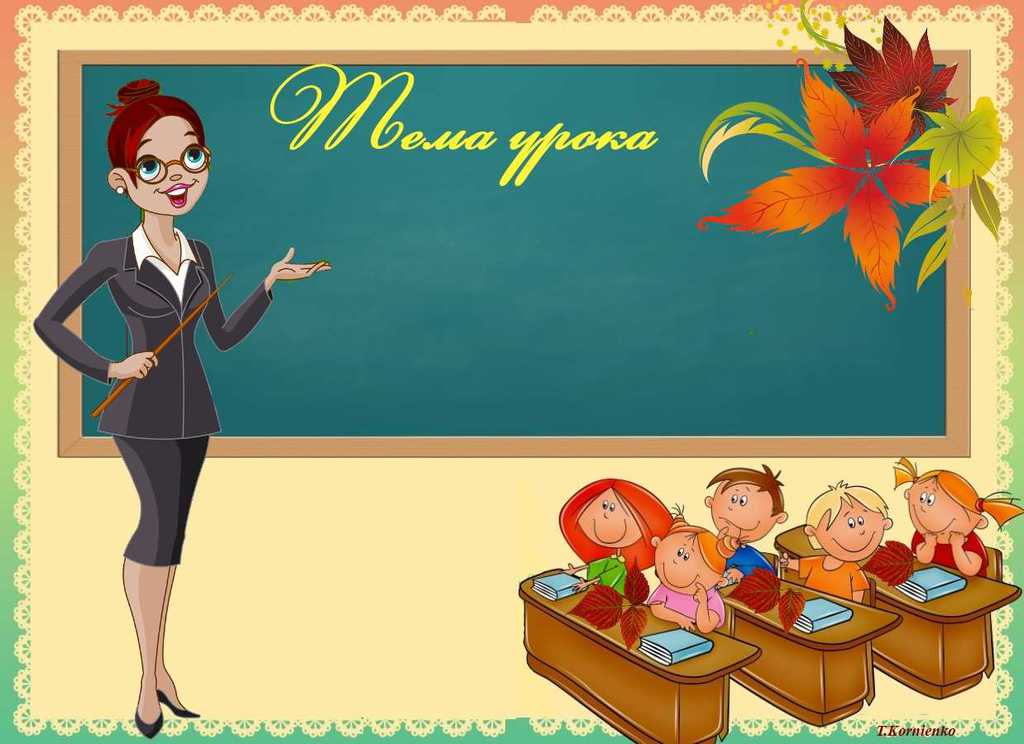 Закон Ома для участка цепи. Электрическое сопротивление.8 класс
г.Кызылорда,
 средняя школа № 198, 
учитель физики
 Цзю И.В.
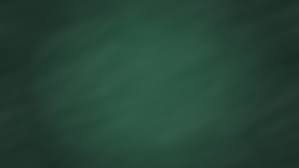 Повторение- опрос
Электрический ток …
Источник электрического тока …
ЭДС …
Сила тока …
Напряжение …
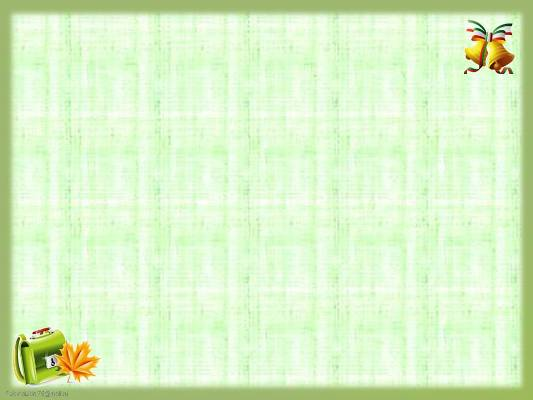 Электрический ток- упорядоченное движение свободных электрических зарядов.Электрическое поле действует на свободные электрические заряды
Источник электрического тока- устройство создающее электрическое поле в проводнике , делит заряды по полюсамГальванические элементы, аккумуляторы, генераторы
ЭДС Электродвижущая сила- энергетическая характеристика источника тока, равна отношению работы сторонних сил к переносимому электрическому заряду.      Аε = —     q
Сила тока- физическая величина, равна отношению количества электричества, переносимого через поперечное сечение проводника за какой-нибудь промежуток времени, к величине этого времени.     qӀ = —     t
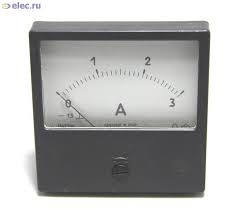 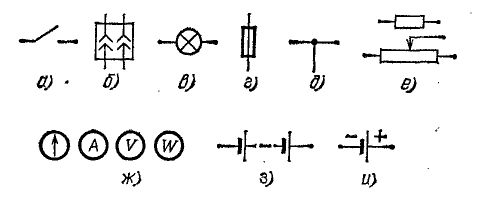 Напряжение- физическая величина, характеризует работу тока по перемещению единицы заряда на данном участке цепи, равно отношению работы электрического поля при перемещении заряда на данном участке цепи, к величине этого заряда       AU = —       q
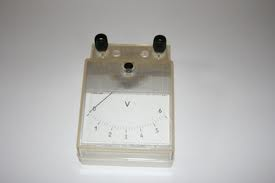 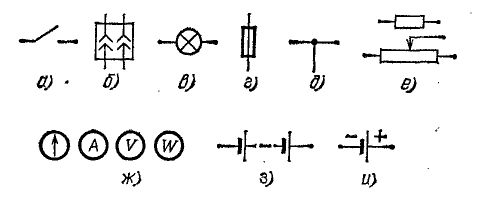 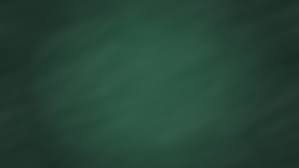 Тема: Закон Ома для участка цепи. Электрическое сопротивление.
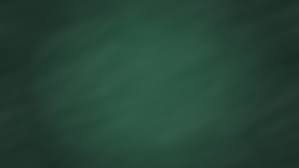 От чего зависит сила тока?
Рассмотрим схему электрической цепиСилу тока определяем амперметромНапряжение- вольтметром
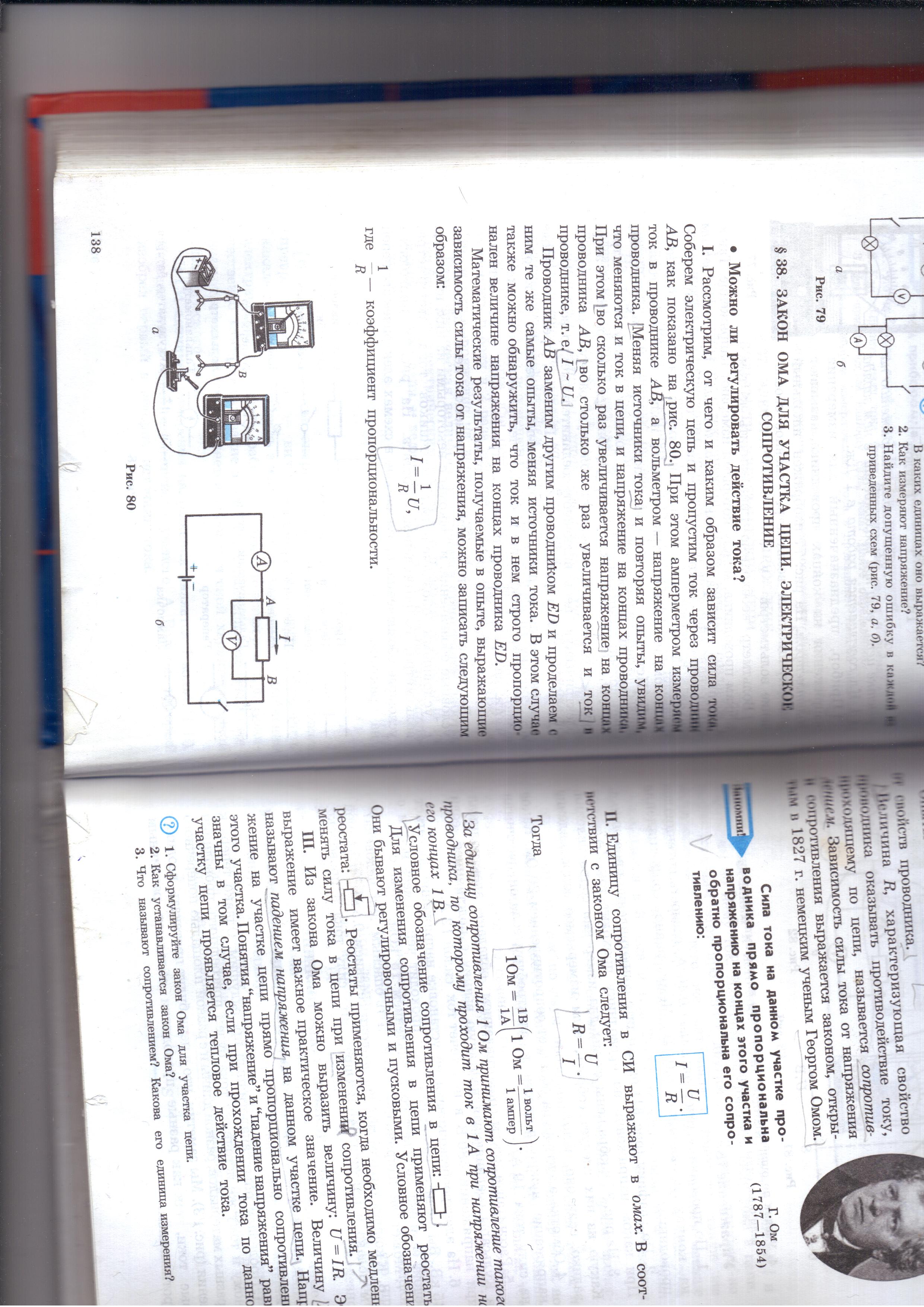 Определим цену деления Амперметр         (1,5 А - 1 А)/10= 0,05АВольтметр (3 В - 2 В)/5= 0,2 В
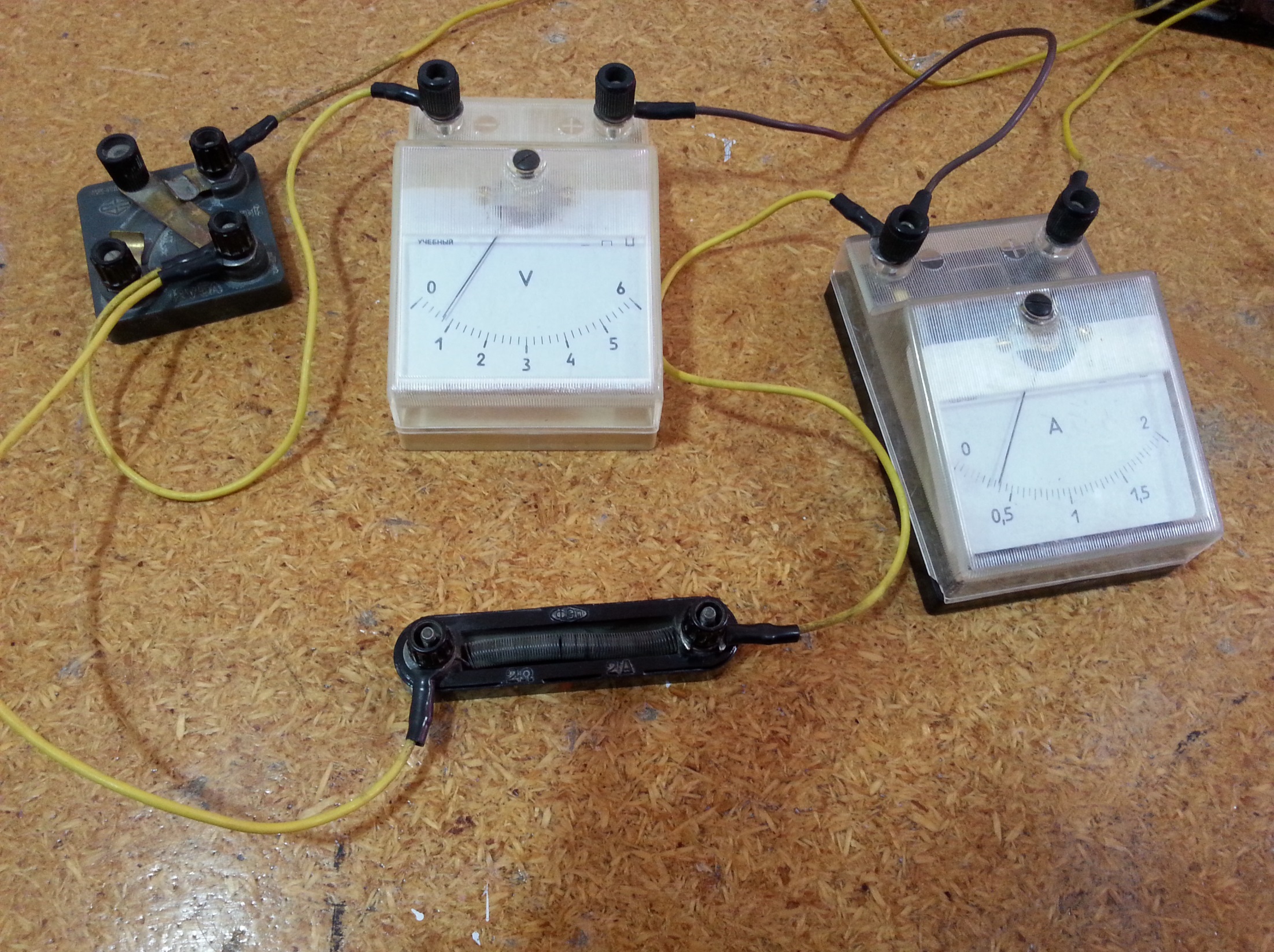 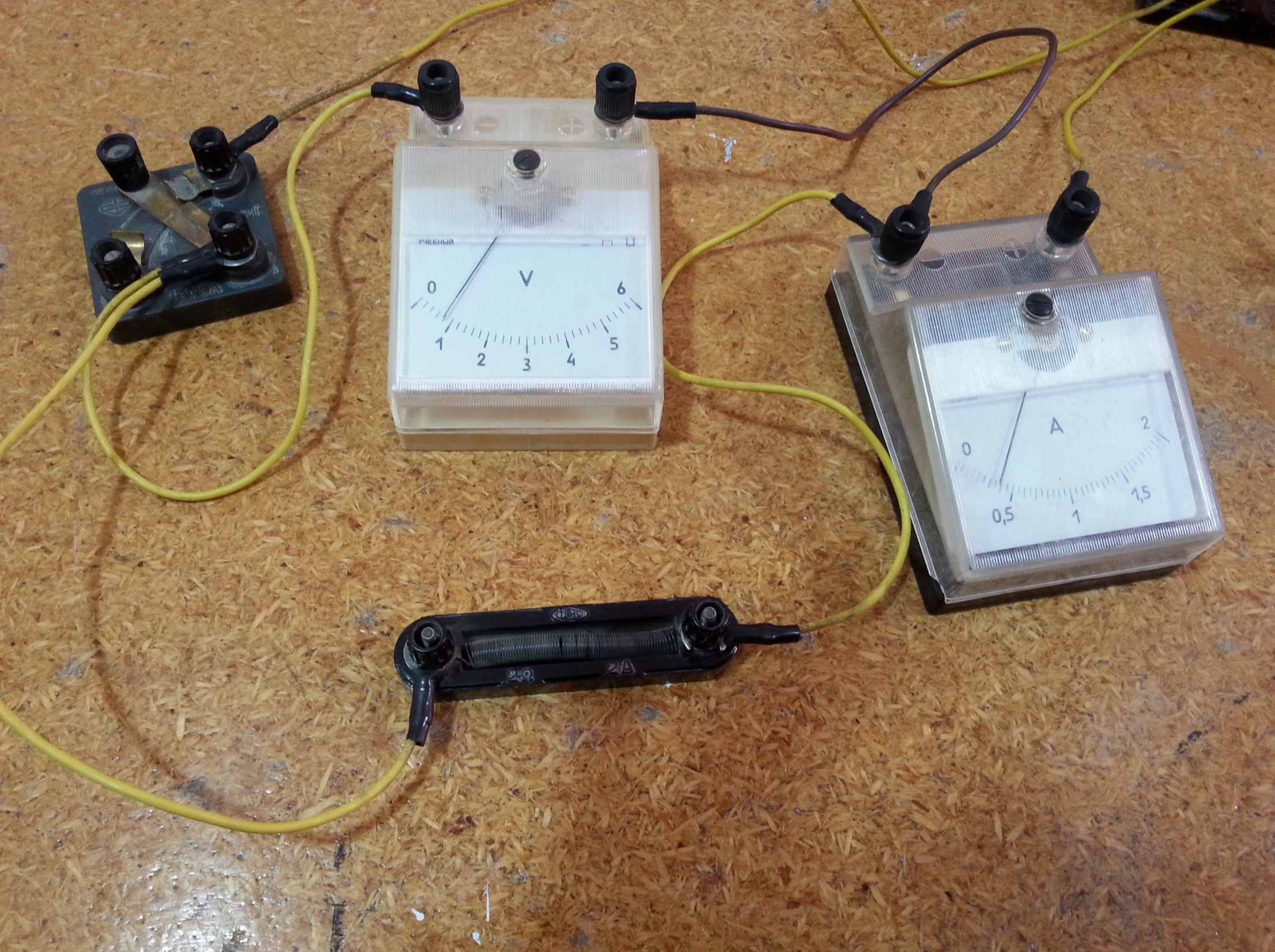 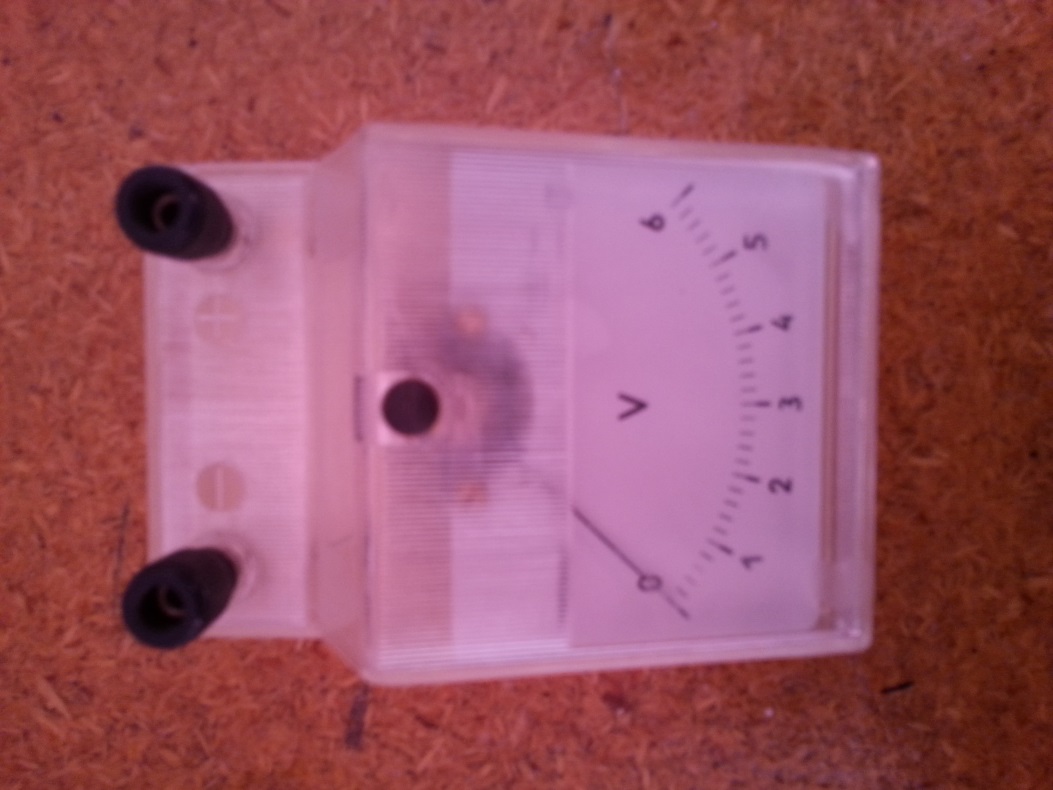 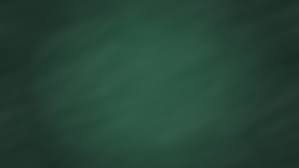 1.Проверим зависимость силы тока от напряжения
Измеряем силу тока и напряжение на резисторе
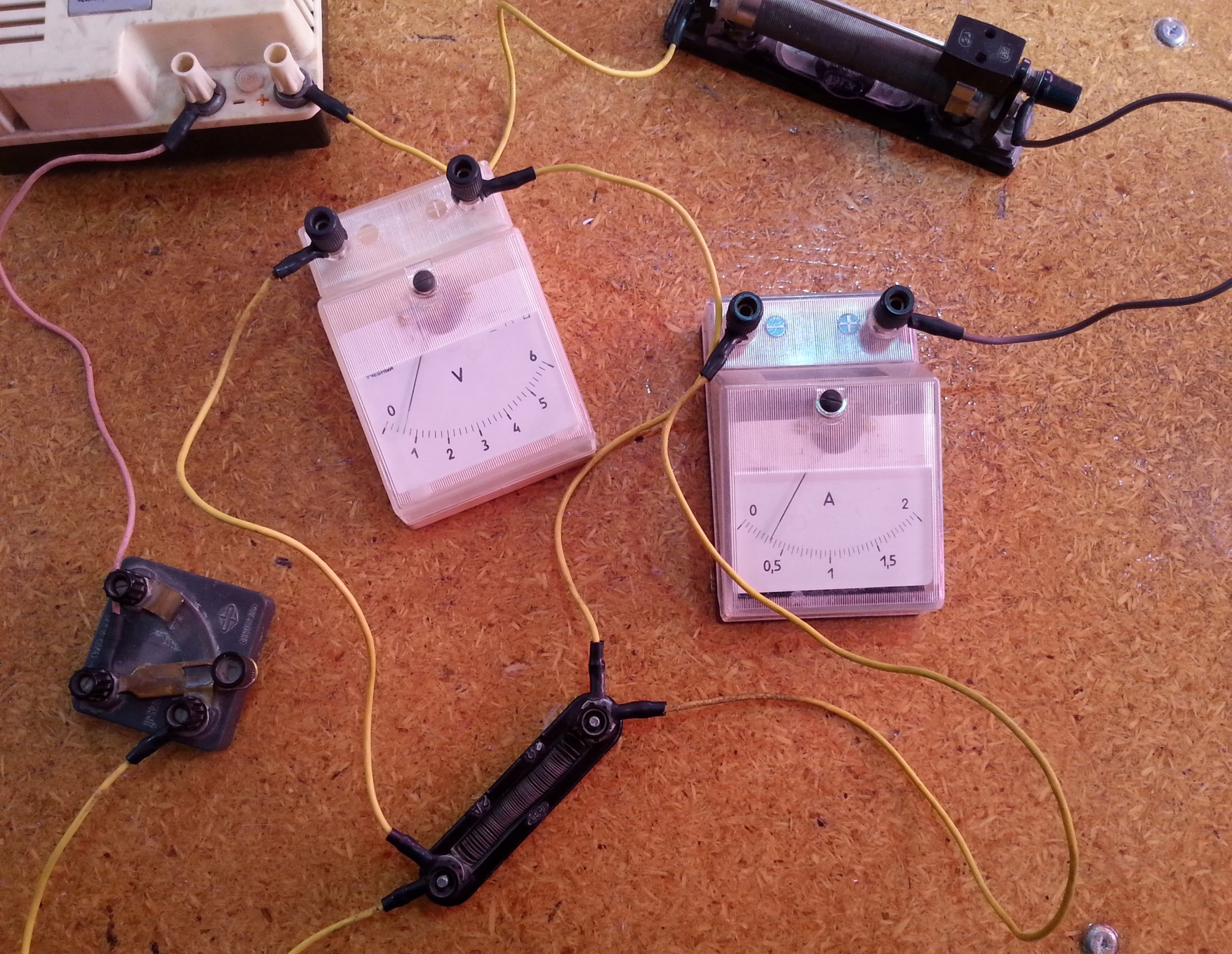 Запишем данные в таблицу
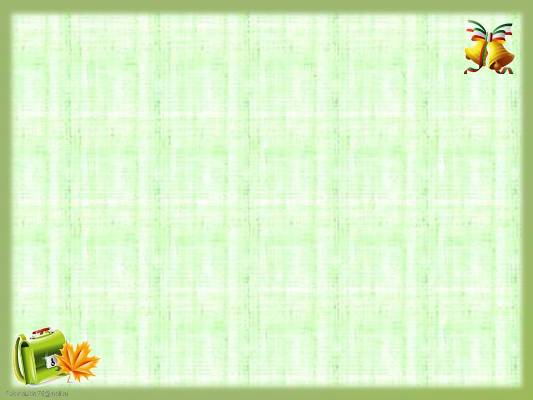 Изменим силу тока. Каковы показания приборов?
Запишем данные в таблицу
Что показывают приборы?
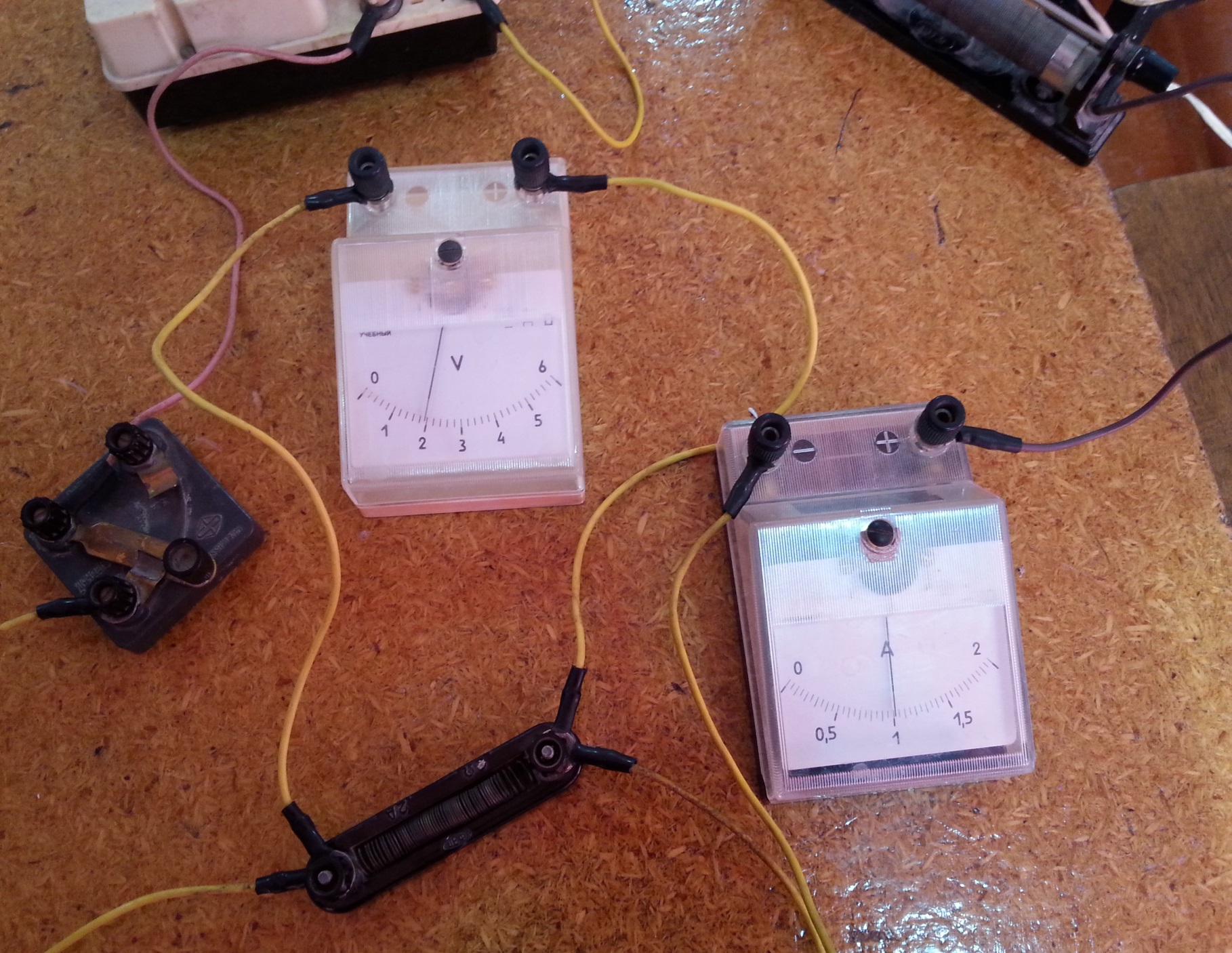 Запишем данные в таблицуВо сколько раз увеличивается сила тока, во столько раз увеличивается напряжение
Вывод:Сила тока на участке цепи прямо пропорциональна напряжению на концах этого участка
I ~ U1/R  -    коэффициент пропорциональности, зависит от свойств проводникаI = 1/R *U
R  -  сопротивление, физическая величина, характеризующая свойство проводника оказывать противодействие току, проходящему по цепи
[ R] =[ 1 Ом]1 Ом- сопротивление проводника, по которому проходит ток в 1 А при напряжении на его концах 1 В
Обозначение сопротивления в цепи резистор                   реостат    сопротивление постоянное                           сопротивление меняется
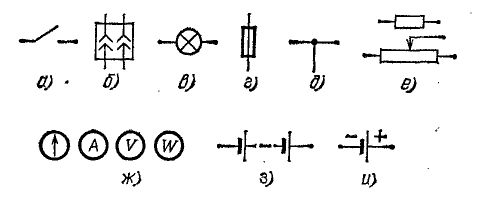 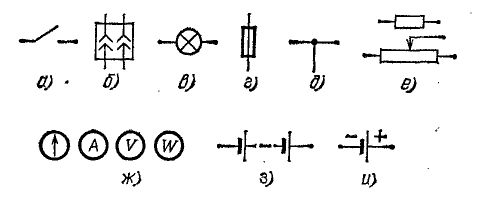 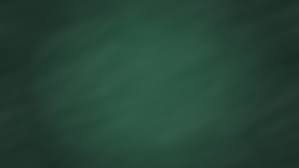 2.Проверим зависимость силы тока от сопротивления
Резистор имеет сопротивление 1 Ом, амперметр показывает 1,6 А
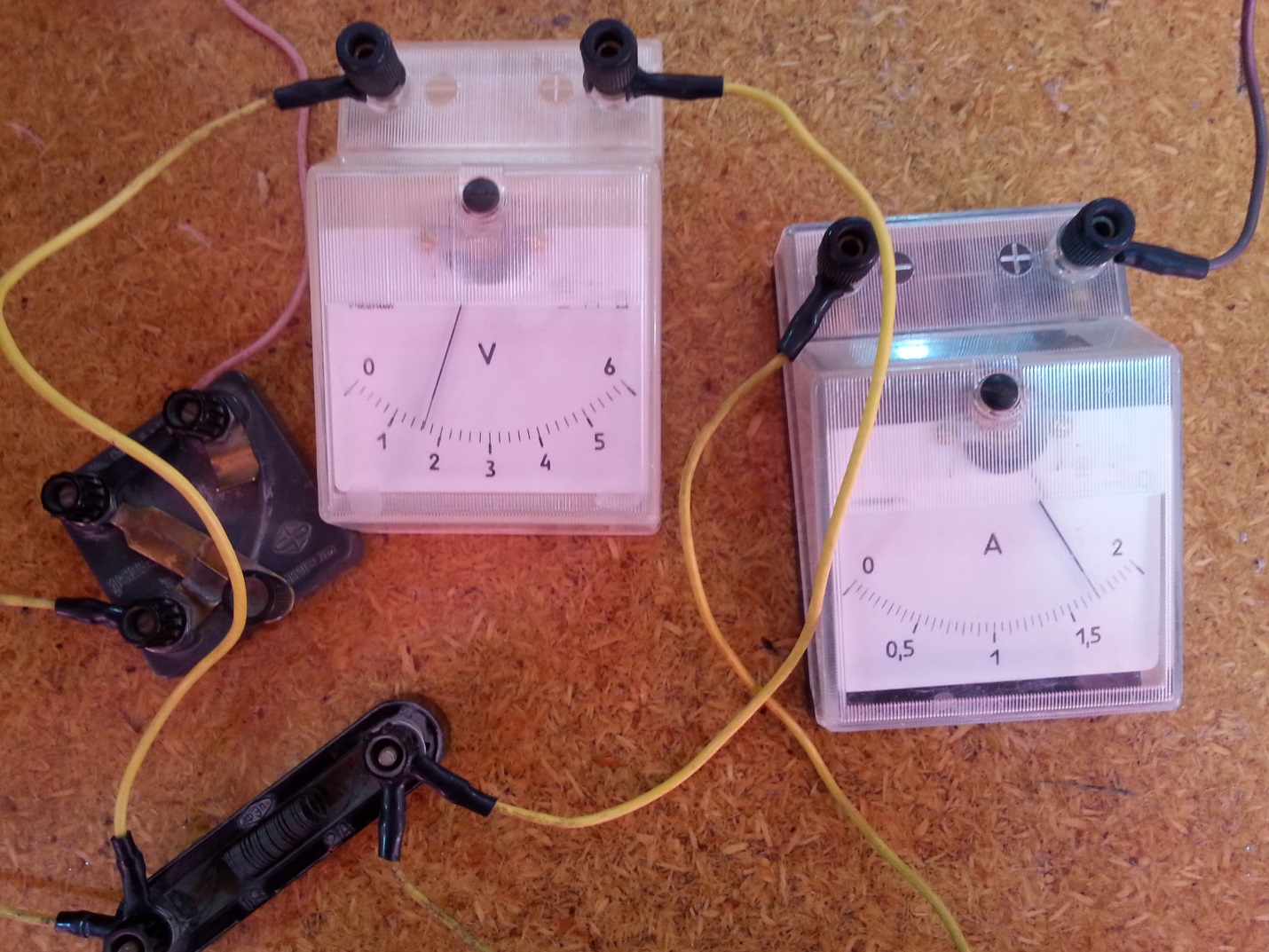 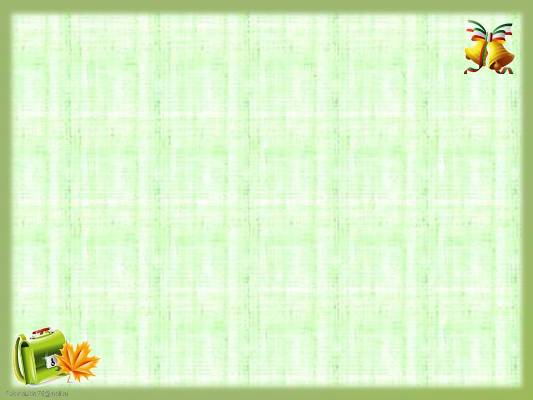 Вносим данные в таблицу
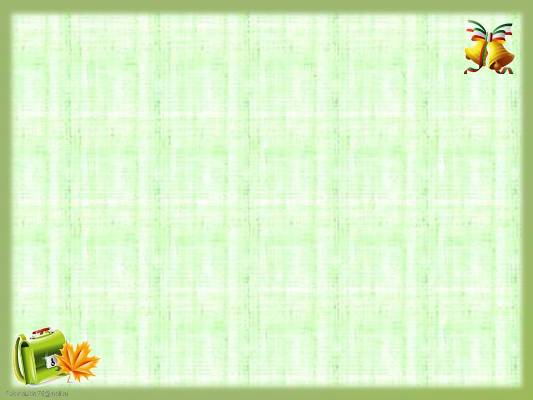 Заменим реостат R= 2 Ом
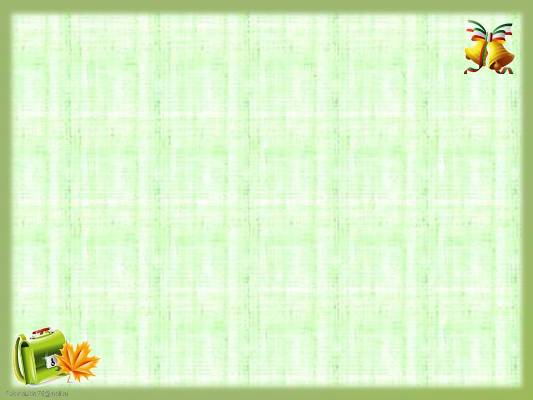 Вносим данные в таблицу
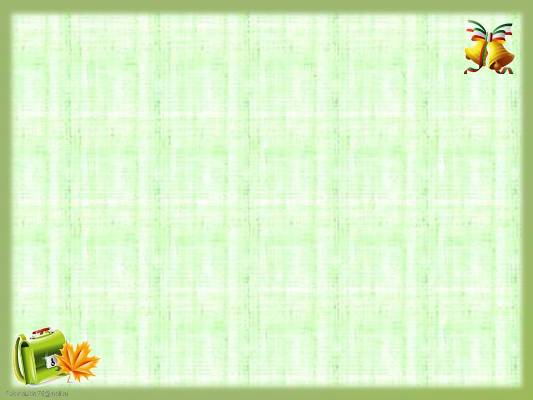 R= 4 Ом
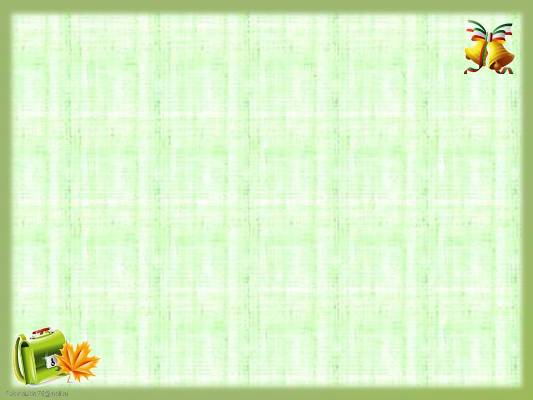 Вносим данные в таблицуСопротивление увеличивается, а сила тока уменьшается
Вывод:Сила тока на участке цепи обратно пропорциональна его сопротивлению
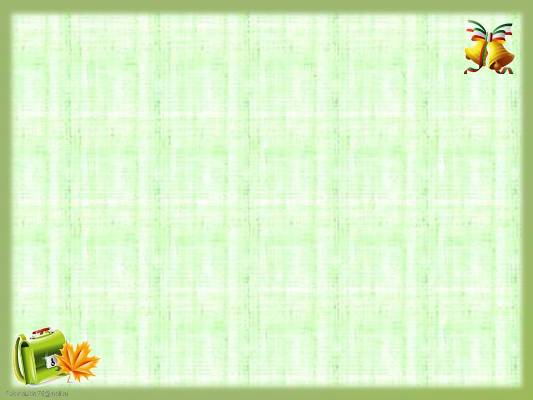 Георг Ом
Немецкий ученый. Одна из  работ касалась вопроса о связи сопротивления цепи электрического тока, напряжения и силы тока, привела к закону, установленному в 1827 году и носит его имя.
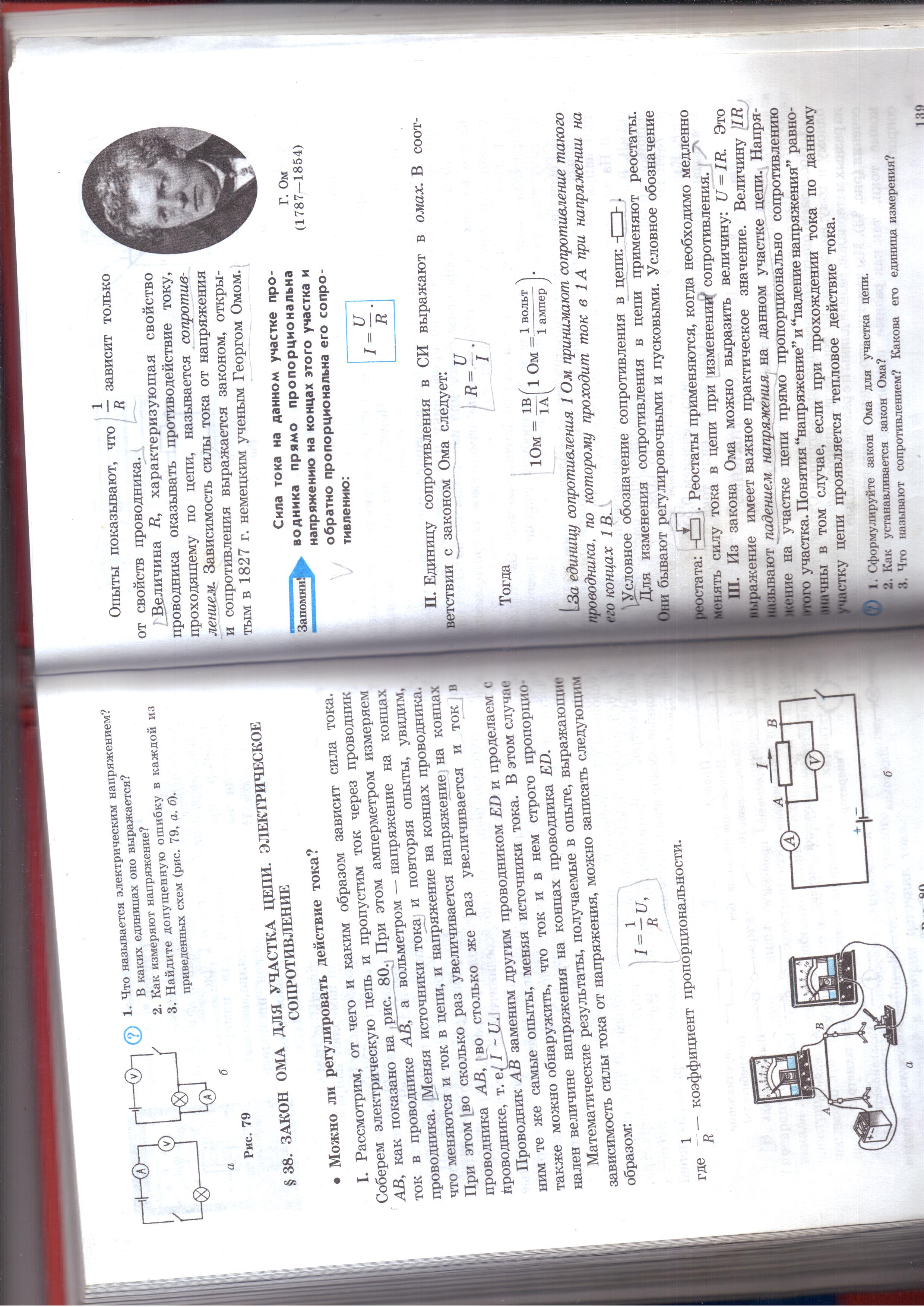 Закон ОмаСила тока на данном участке проводника прямо пропорциональна напряжению на концах этого участка и обратно пропорциональна его сопротивлению
UI = —    R
U             
R= —                     U= I*R
       I
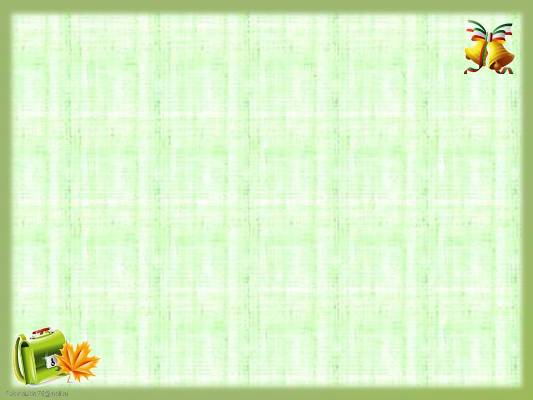 Падение напряжения на данном участке цепиU= I*Rпо данному участку цепи проявляется тепловое действие тока
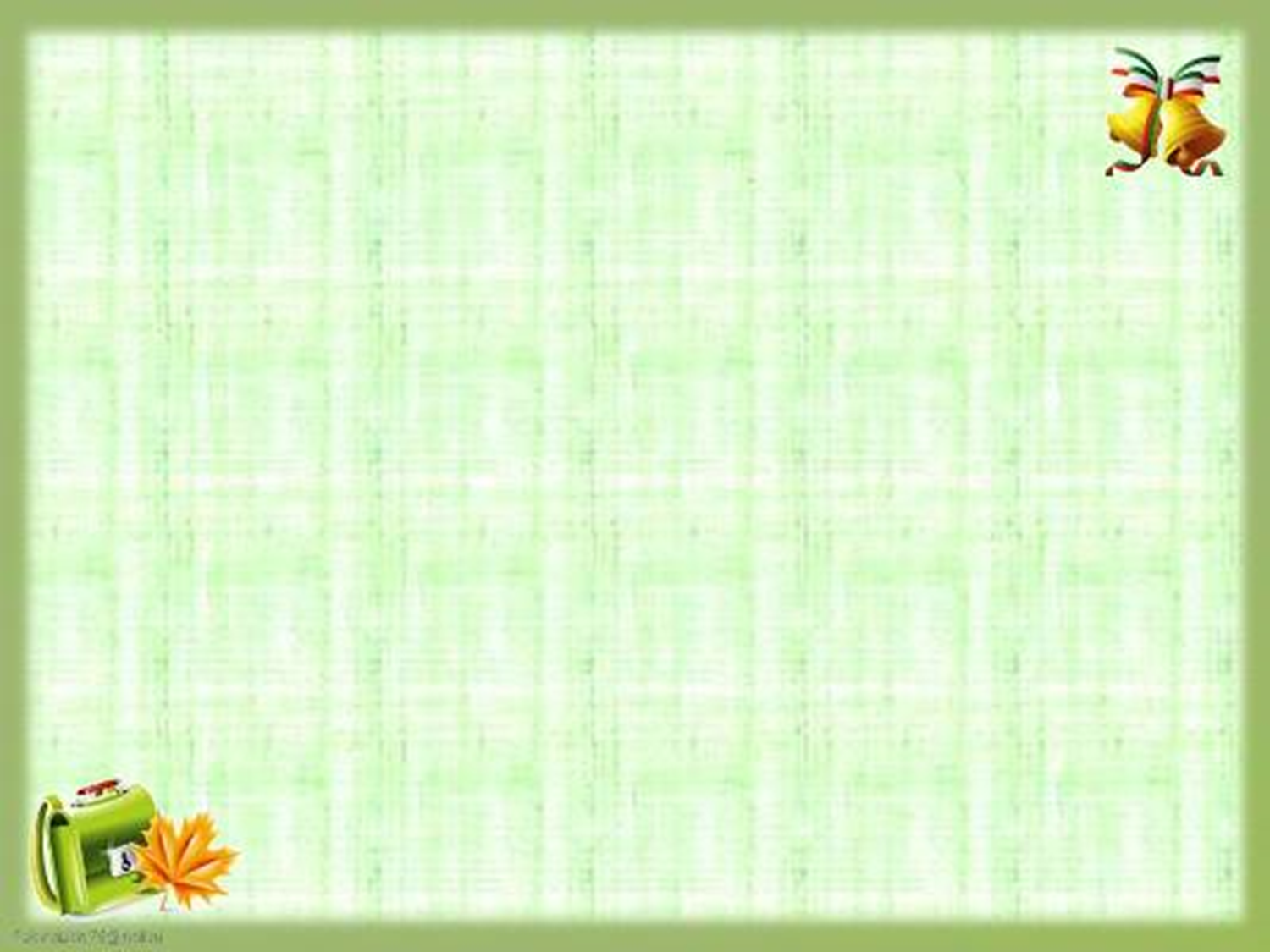 1.Самостоятельно вычислить сопротивление в первой таблице(сопротивление не меняется доказать)2. Найти чему равно напряжение во втором эксперименте
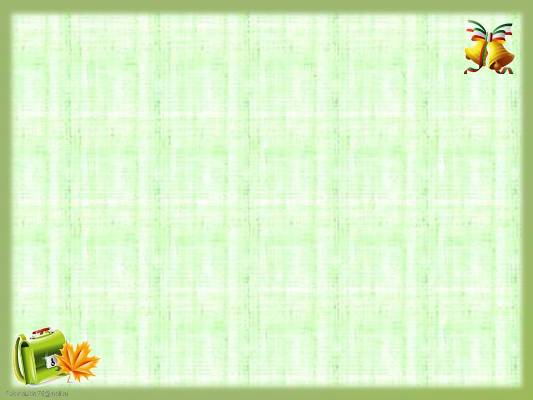 Решение задач упражнение 18
Дом.зад.§38 упр18 Учебник для 8 кл. Изд-во «Мектеп» под редакцией Б.М. Дуйсембаева и др.